Approximate Low Water Line
Approximate High Water Line
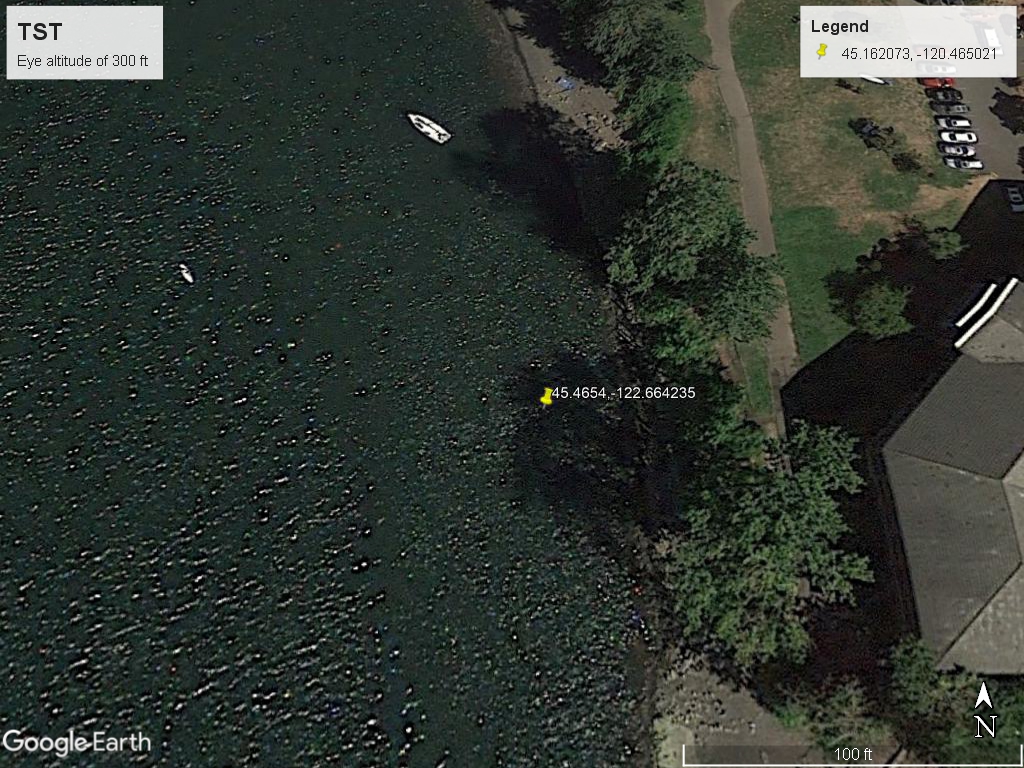 Approximate Low Water Line
Approximate High Water Line
01
03
02
Equipment Side
Flow